PLANIFICACIÓN  CLASES VIRTUALESSEMANA N°26FECHA :21/09/2020
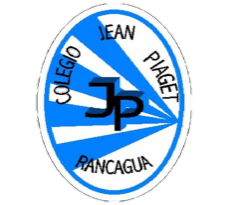 Colegio Jean Piaget
Mi escuela, un lugar para aprender y crecer en un ambiente saludable
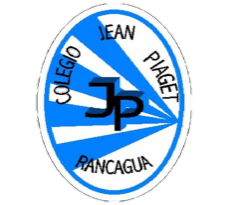 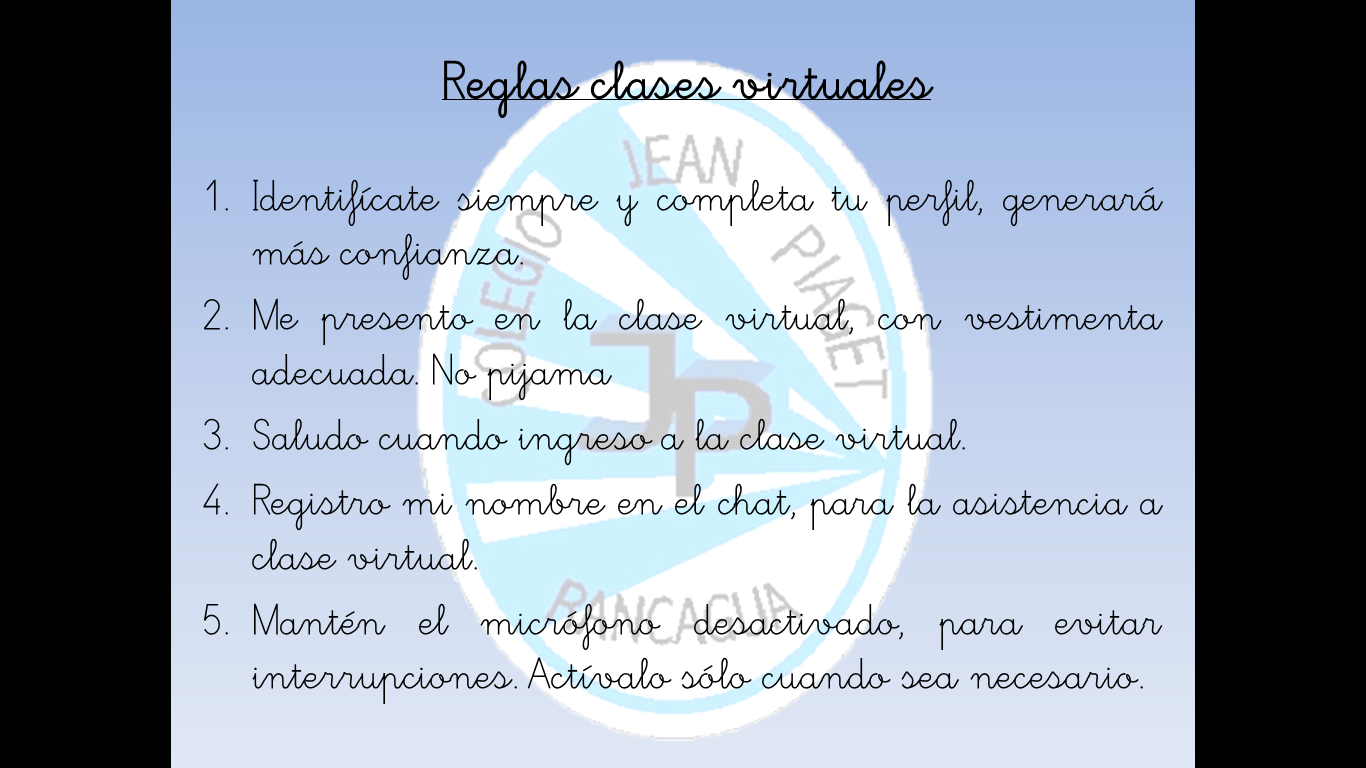 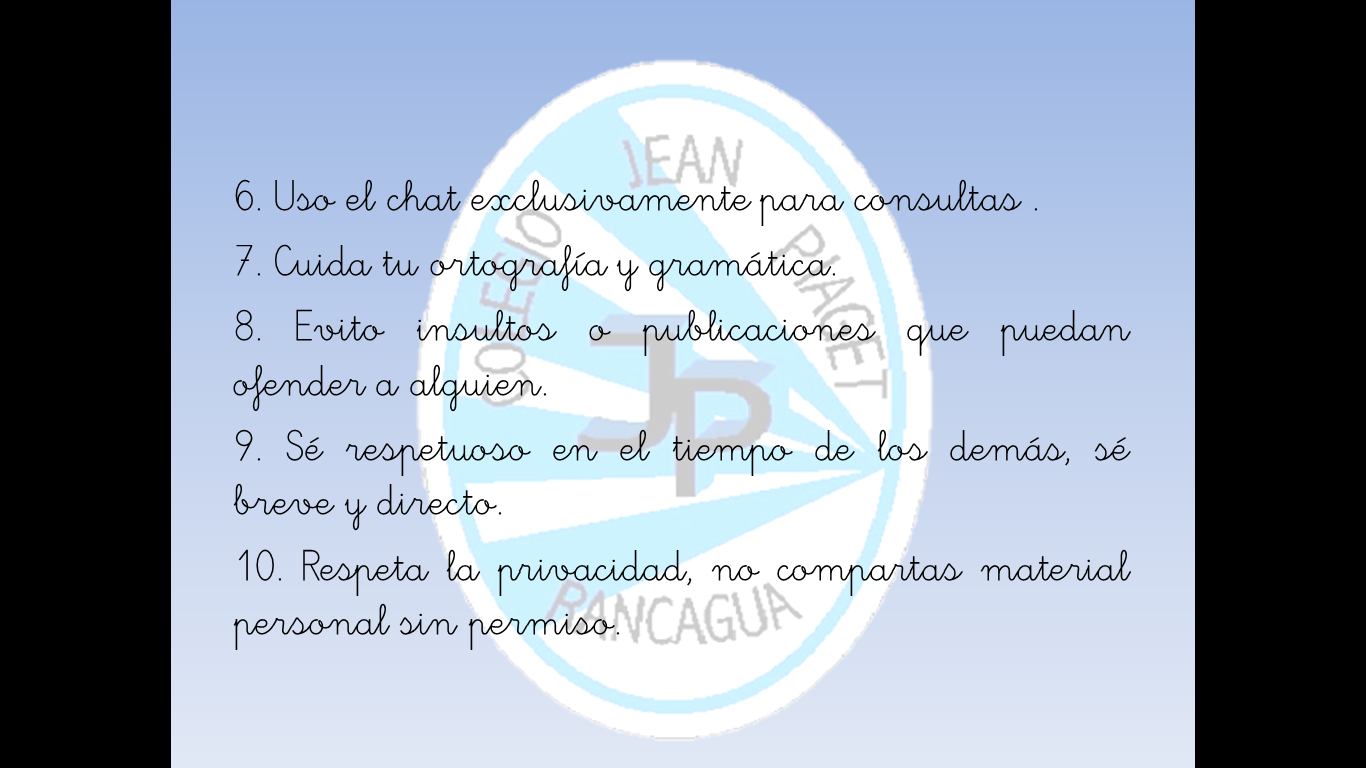 Importante:
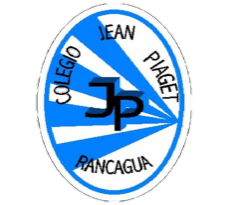 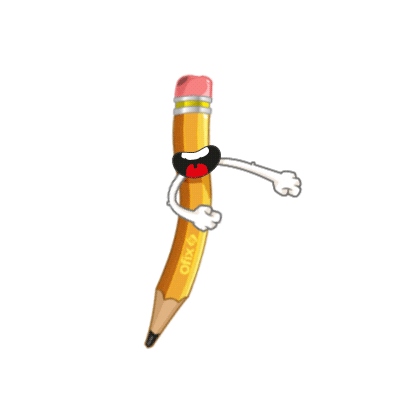 Cuándo esté la animación de un lápiz, significa que debes escribir en tu cuaderno
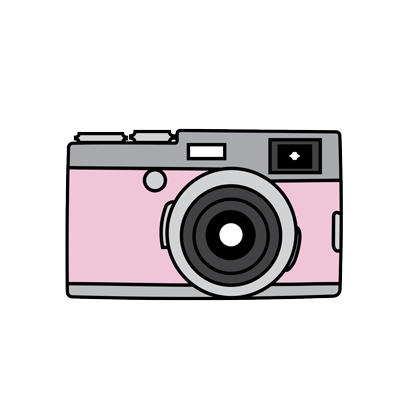 Cuándo esté esta animación de una cámara fotográfica, significa que debes mandar reporte sólo de esa actividad (una foto de la actividad)
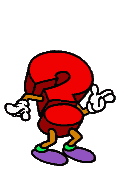 Cuándo esté esta animación de un signo de pregunta, significa que debes pensar y analizar, sin escribir en tu cuaderno. Responder de forma oral.
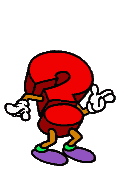 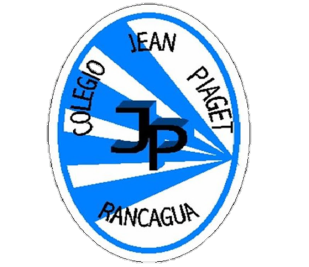 Motivación
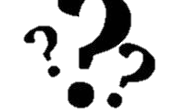 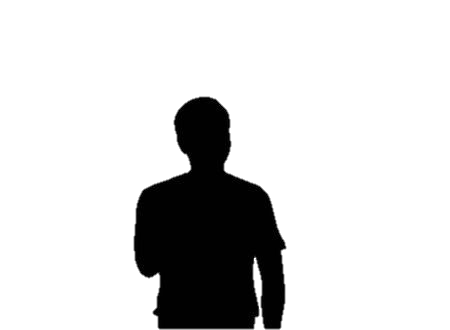 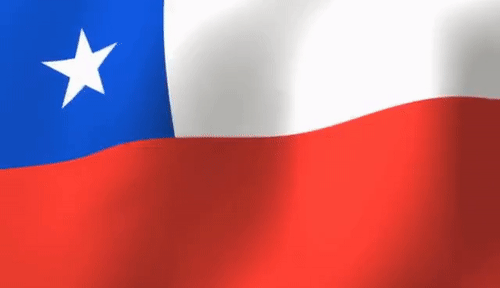 Desarrollo de la clase
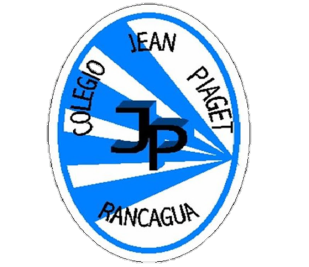 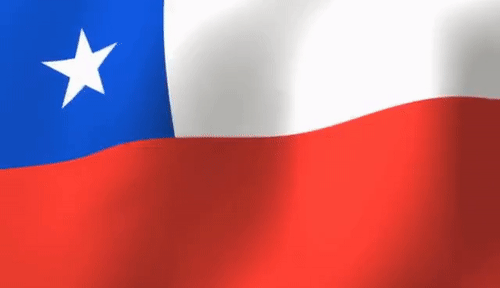 Instrucción: Lee la situación y escribe un listado de cuatro alternativas que puedas mencionar y escoge la que consideres la mejor decisión que Alex tomará. Explica tu elección.
SITUACIÓN
Alex es invitado por su grupo de amigas y amigos a dar una vuelta en bicicleta. Alex decide ir y toma la bicicleta de su casa y al despedirse de su madre, ésta le dice que no debe ir por la zona de las vías del tren, ya que esto es muy peligroso porque pasan trenes a gran velocidad cada 30 minutos. El grupo da una vuelta por el pueblo y de pronto deciden dirigirse hacia las vías del tren. ¿Qué decide hacer Alex?, ¿sigue las indicaciones de su madre o va con sus amistades a las vías del tren?
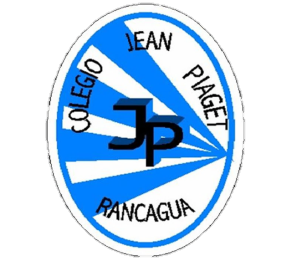 TICKET DE SALIDA
ORIENTACIÓN
SEMANA 26
CIERRE
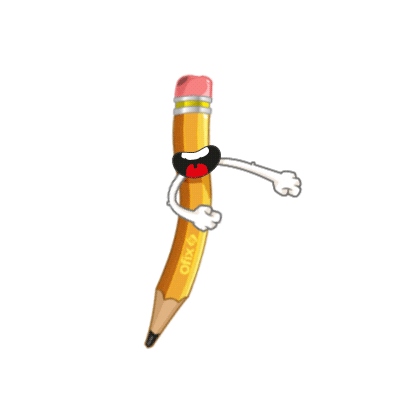 1)¿Cuándo una situación es de riesgo?

2) ¿Qué debo hacer ante una situación de riesgo?

3)¿Cuáles serian las consecuencias de aceptar una mala invitación?
Ticket de salida online

https://docs.google.com/forms/d/e/1FAIpQLSfvSBx2MVMBlVj1Sc--pp3nYXeuZQw306ma25QoiKJZsnvguQ/viewform
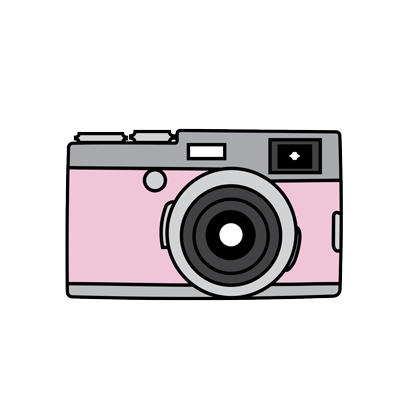 Enviar fotografía de este ticket de salida al: 
Correo: marcos.lucero@colegio-jeanpiaget.cl
Celular:+56964515300
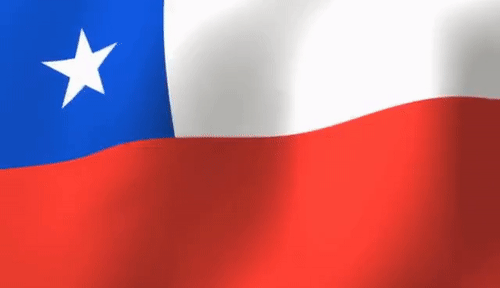